Facilities, Auxiliary, and Safety The Perfect Triangle
"Collaboration for Success: Operations, Auxiliary, and Safety Teams 
in a 3K-12 Schools"
Meet Your Speakers
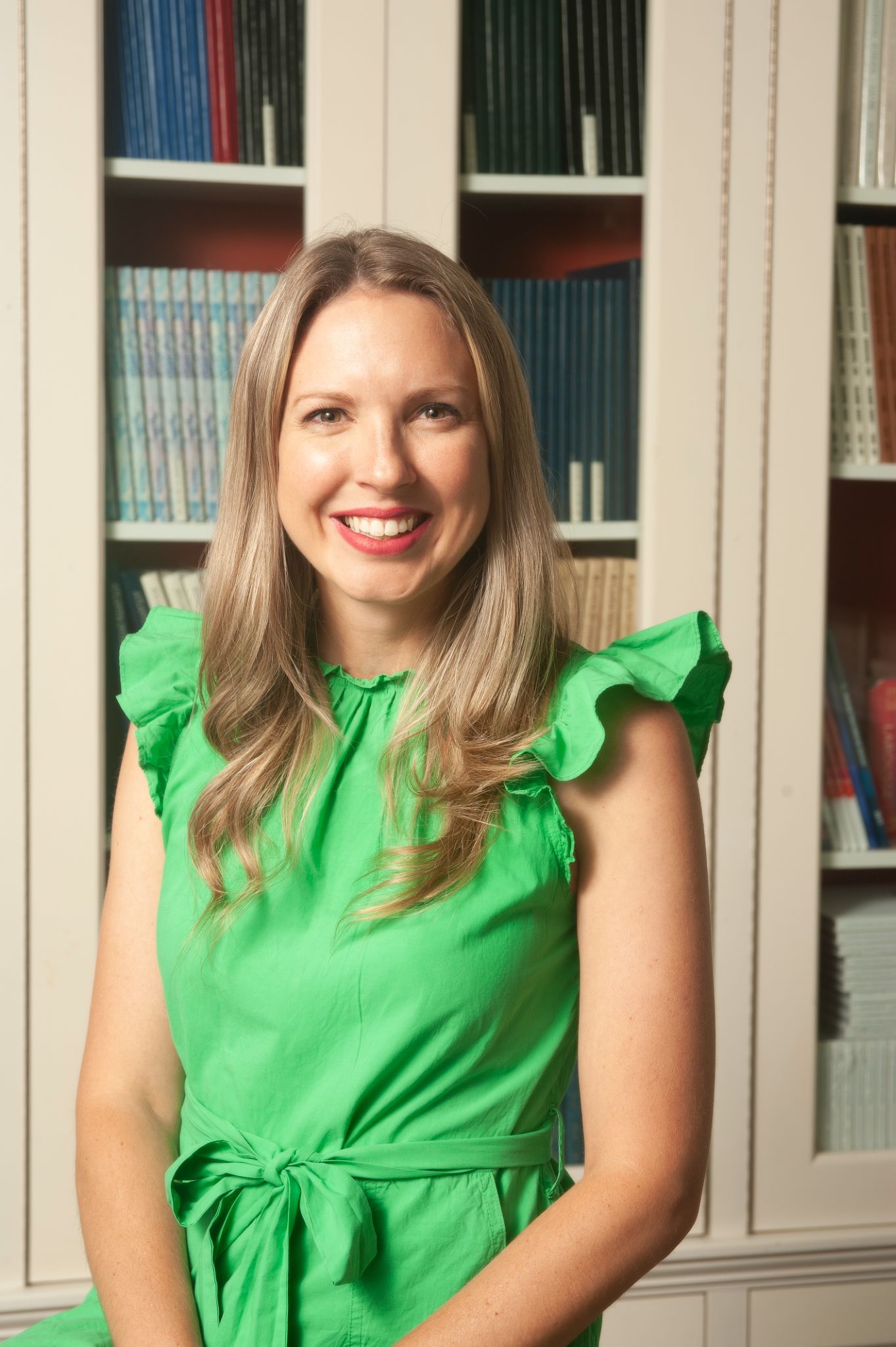 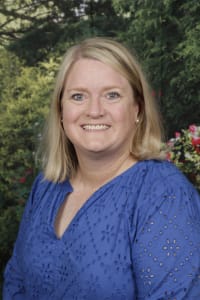 Tiffany Holland
tholland@aischool.orgAssociate Director of 
Health Services
Kelley Chiappetta
kchiappetta@aischool.orgDirector of Auxiliary Programs
Anna Ellington
aellington@aischool.org
Director of Operations
Objective
Affective Synergy Among Three Departments
Auxiliary Programs
Health & Safety
Operations
Think / Pair / Share
What is going well within your department?

What would you like to improve in your department?
Benefits of Collaboration
Key Outcomes:
Improved safety and emergency readiness.
Enhanced student and staff experiences.
Increased efficiency in resource use.
Metrics:
Reduction in emergency response times.
Prepared reaction by all departments to emergency situations 
Feedback from staff, students, and parents.
Teamwork
Operations
Operations
Student Success
Health 
And
Safety
Auxiliary
Tools for Collaboration
Technologies:
Shared calendars 
Student Management Tools
Incident management software 
Facility scheduling tools.

Processes:
Clear role definitions and escalation protocols.
Monthly inter-team strategy meetings.
Case Study A: Typical School Day
Scenario: Morning Arrival
Safety oversees parking lot flow and student drop-off zones.
Operations manage door schedules and signage.
Auxiliary assists with breakfast service and supervising early arrivals.
Outcome: Smooth, efficient start to the school day.


What challenges do you face?
Challenges and Solutions
Challenges:
Miscommunication between teams.
Conflicting priorities or overlapping duties.

Solutions:
Regular team meetings and cross-training.
Use of shared digital tools for coordination.
Case Study B: After School Carline
Scenario: Parent arrives for pick-up and child not in designated     location.

What steps do your currently take?
Challenges?
Possible solutions?
Challenges and Solutions
Challenges:
Miscommunication between parents, child already picked up.
Miscommunication of make-up classes and music lessons.

Solutions:
Technology and Spreadsheets of student programs.
Facial recognition cameras.
Case Study C: Summer Camp Drills
Scenario: Emergency Drill for Summer Camp EX: FIRE

Safety works with auxiliary to schedule
Security and Operations manage setting off alarms;  performing sector sweeps of campus and providing ALL CLEAR
Auxiliary evacuates all students and counselors / vendors on campus and ensures headcount is accurate
    Outcome: “Practice like we play”  in order to be prepared for real emergency situations.
Challenges and Solutions
Challenges:
Scheduling various types of drills when various groups of persons are on campus
Potential miscommunication between teams.
Overlapping duties.
Solutions:
Regular team meetings and cross-training.
Written emergency plans available digitally to all employees and written in every classroom/ office
Post drill briefings to discuss near misses and ways of improvements
Call to Action
Message to Teams:
Commit to consistent communication and alignment of goals.
Participate in training sessions to understand each other’s roles.
Share feedback and learn from past challenges.
Questions?